Bridge to Success 4
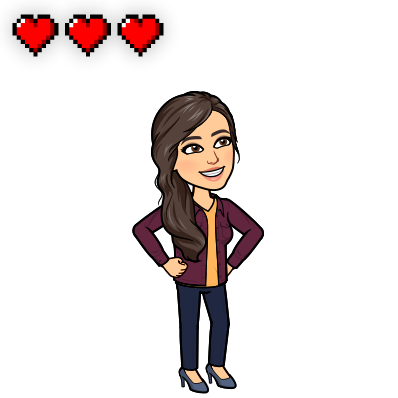 Term 1
Week 3
Unit 2
Lesson 1
English
Grade 4
Ms Lateefa Alremeithi
National Anthem
1
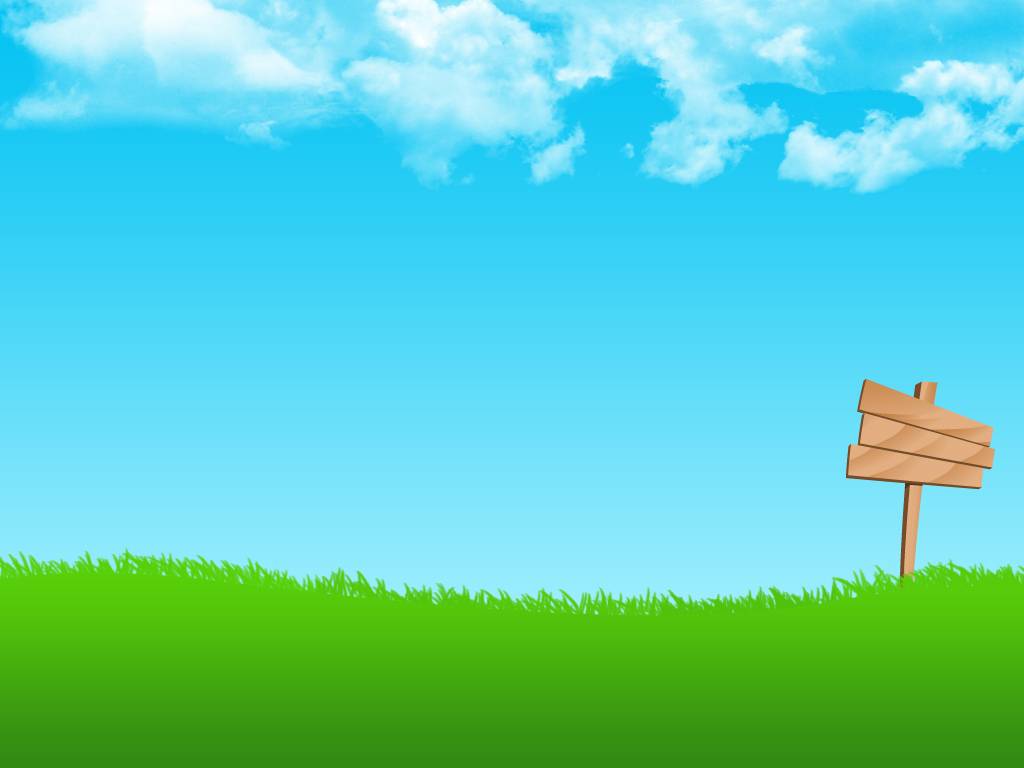 Today is
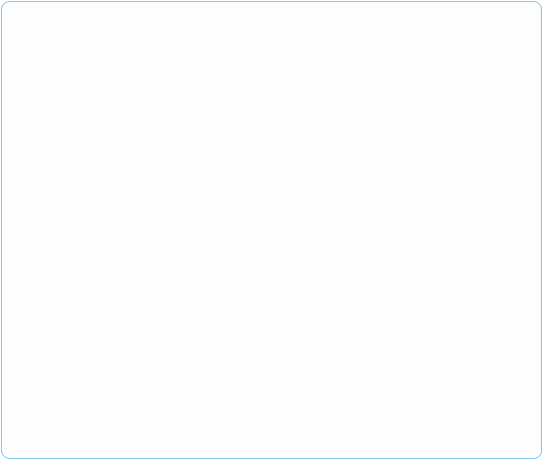 of
Sunday
Tuesday
Monday
Thursday
Wednesday
Today’s weather is...
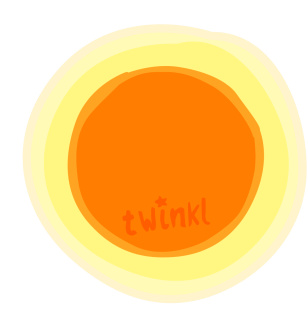 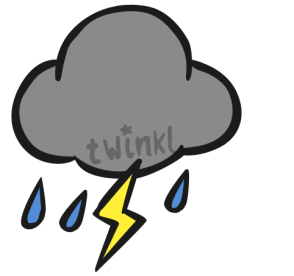 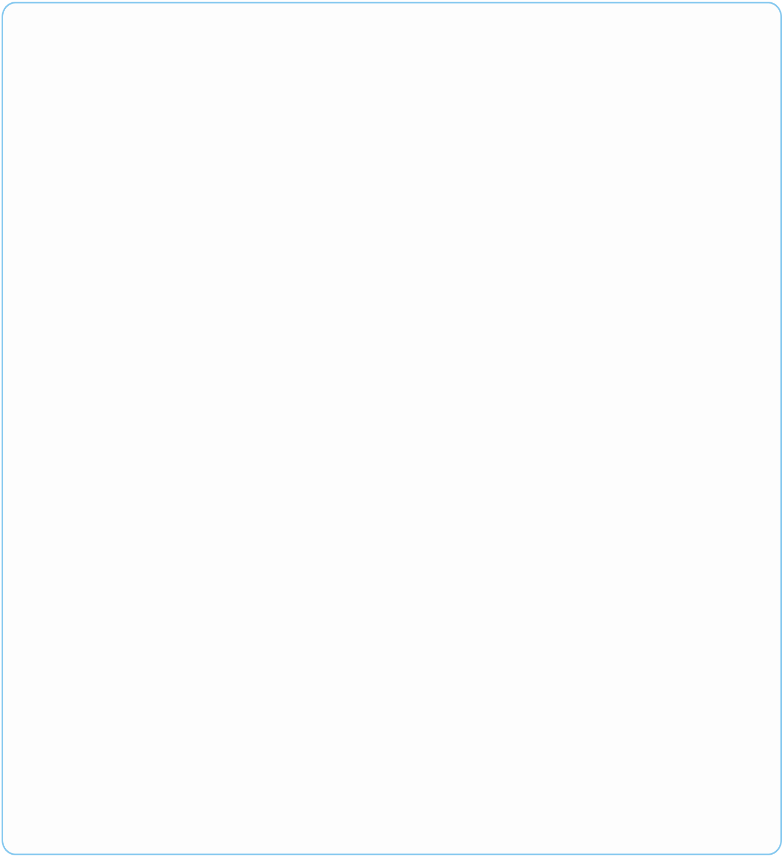 January
July
1
4
st
August
February
1
5
nd
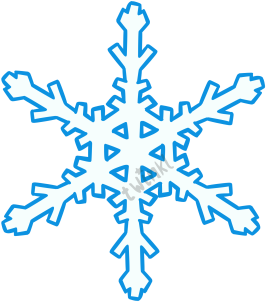 September
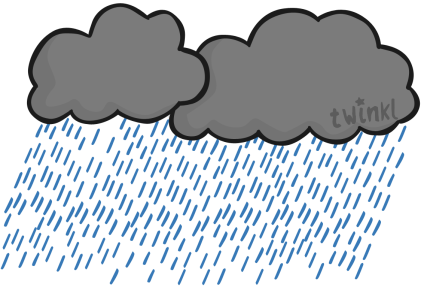 March
2
6
rd
October
April
2
7
th
November
May
9
3
8
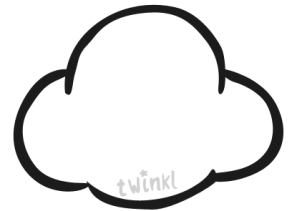 December
3
0
June
2
[Speaker Notes: Slide 5: Warm-up Activity]
Class Rules
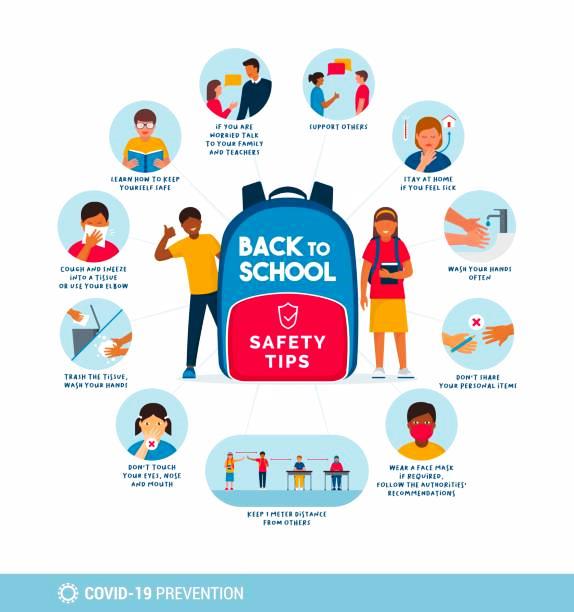 These are our online class rules
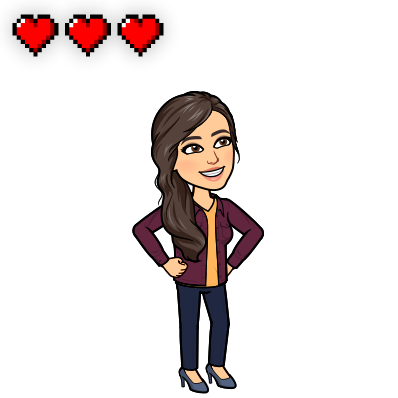 3
[Speaker Notes: Slide 2: Class Rules (home and at school).]
You will need:
Always be ready, if you don’t have your books you will find them on LMS and AlDiwan
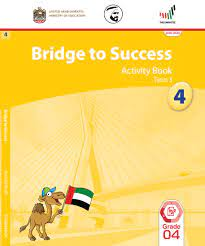 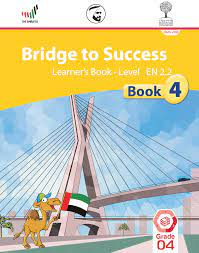 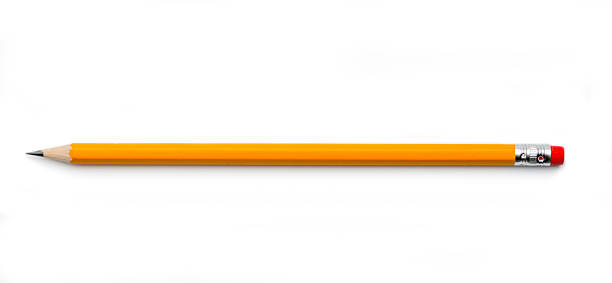 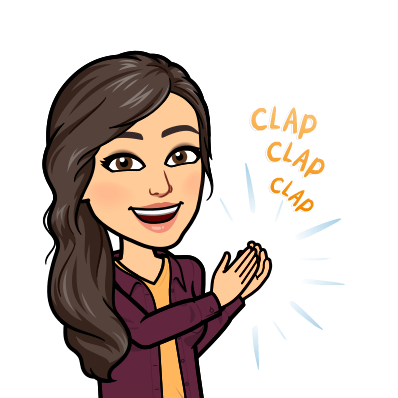 Learner’s Book 			Activity Book		    Pencil
4
[Speaker Notes: Slide 1: Welcome slide to include your name, your subject and the grade.]
Lesson 1 Skill Outcome
En.2.L.CS.3	Listen and identify some details in short, simple texts on familiar topics.	
En.2.S.IP.4	Participate in short, simple interactions on familiar topics.
Lesson 1 Vocabulary
family, community: grandfather, grandmother, father, mother, aunt, uncle, sister, brother, cousin, grandson
Grammar Topic
G.13.2 | 2.1	Present Time (present continuous)	What are the people doing in the picture?
FL.7		Describing objects	Describing what people are doing in a picture
5
[Speaker Notes: Slide 4: Success Criteria (objectives in child-friendly language).]
Introduction	Eid – How do you celebrate Eid?
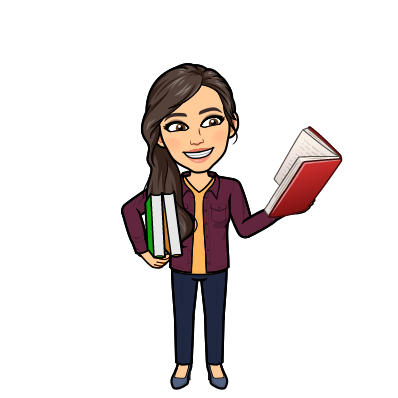 6
[Speaker Notes: Slide 6: Vocabulary]
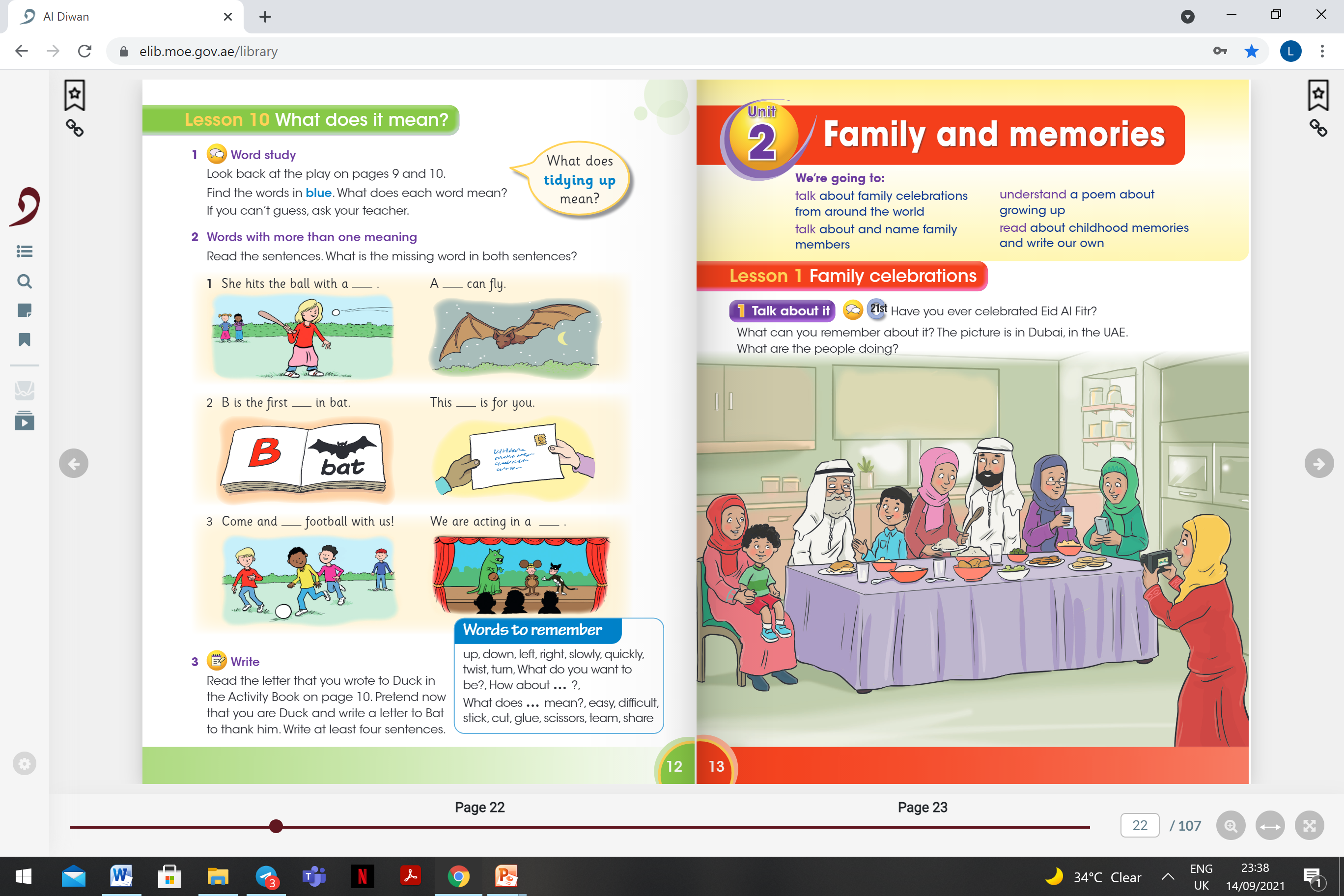 Learner’s Book Page 13
Have you ever celebrated Eid?
How do you celebrate it?
How did you celebrate it differently this year?

Look at the picture
What are the people doing?
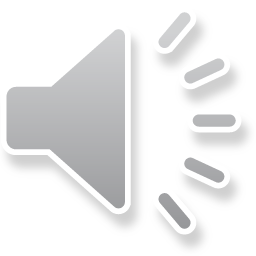 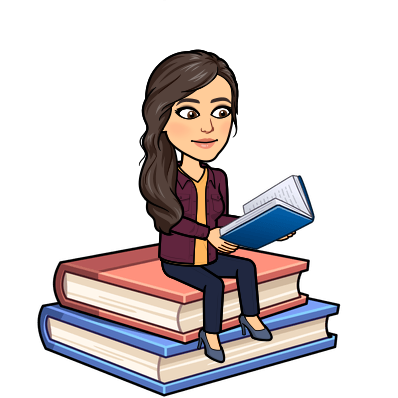 7
[Speaker Notes: Slide 7: Lesson Introduction]
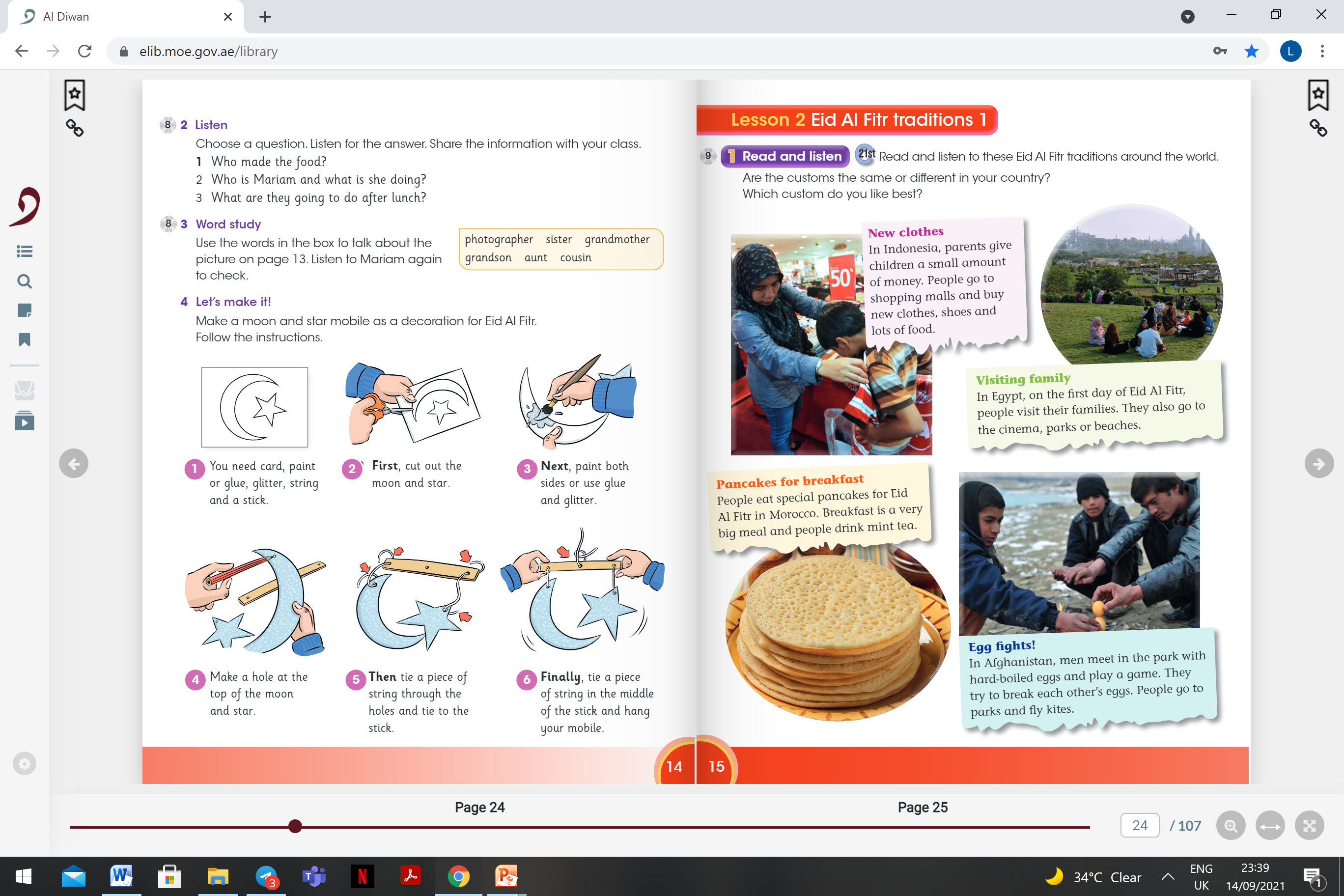 Learner’s Book Page 14
Listen
Use the words in sentences
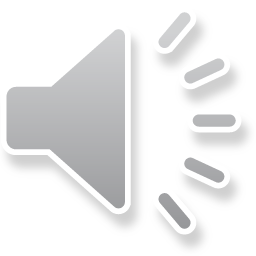 Mariam is a photographer
My sister enjoys cooking
I visit my grandmother in Eid
My aunt helps in Eid preparations
I enjoy playing with my cousins
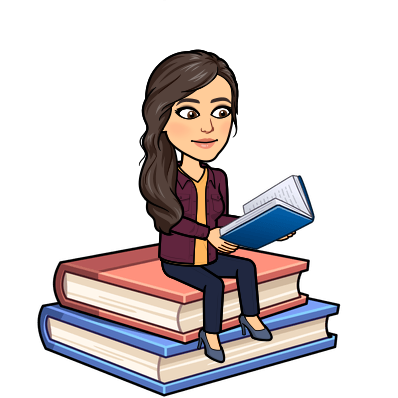 8
[Speaker Notes: Slide 7: Lesson Introduction]
Let’s Practice		Vocabulary
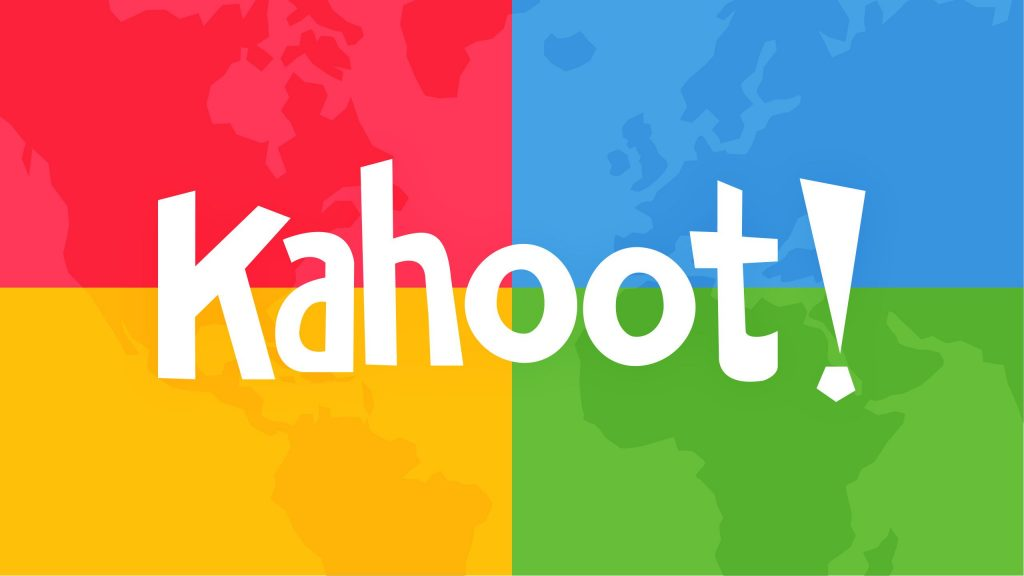 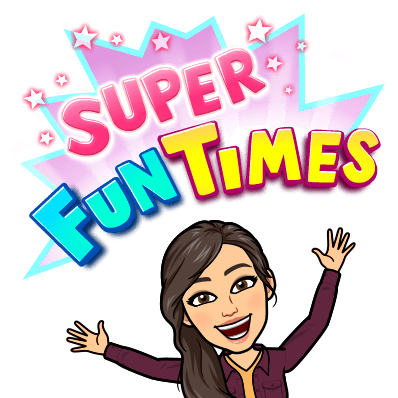 Get out your white board, marker and eraser
Read the question
Draw the symbol of the correct answer
Count you point
9
Activity Book Page 11
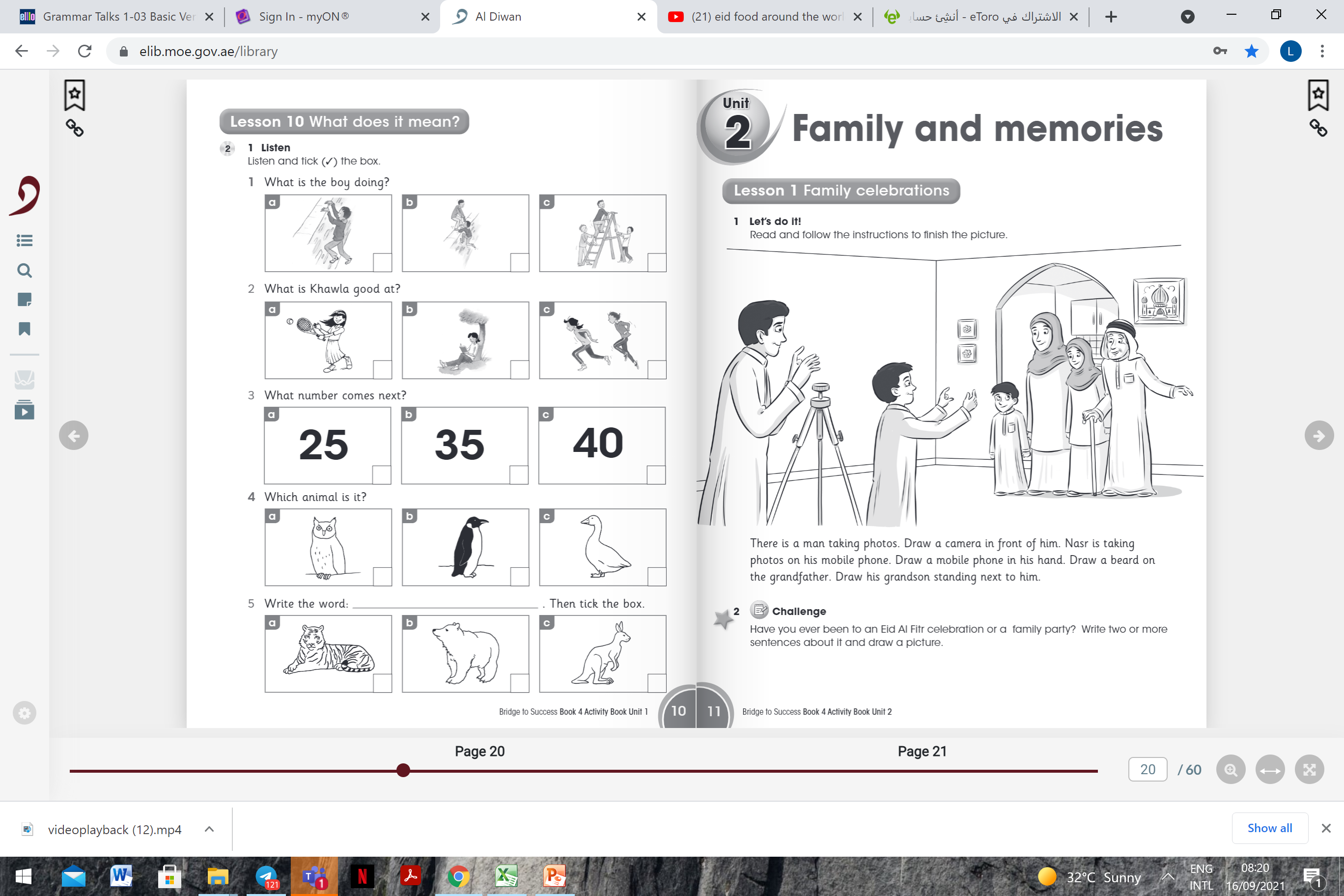 Homework
10
HW
[Speaker Notes: Slide 9: Practice Time]
Tell me one thing you learnt today.
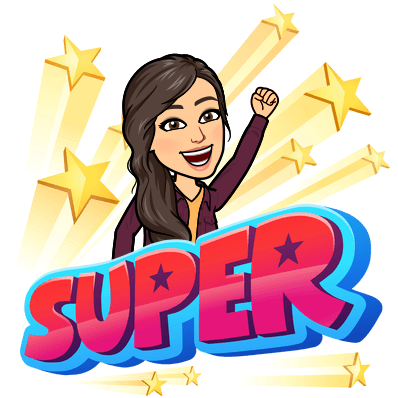 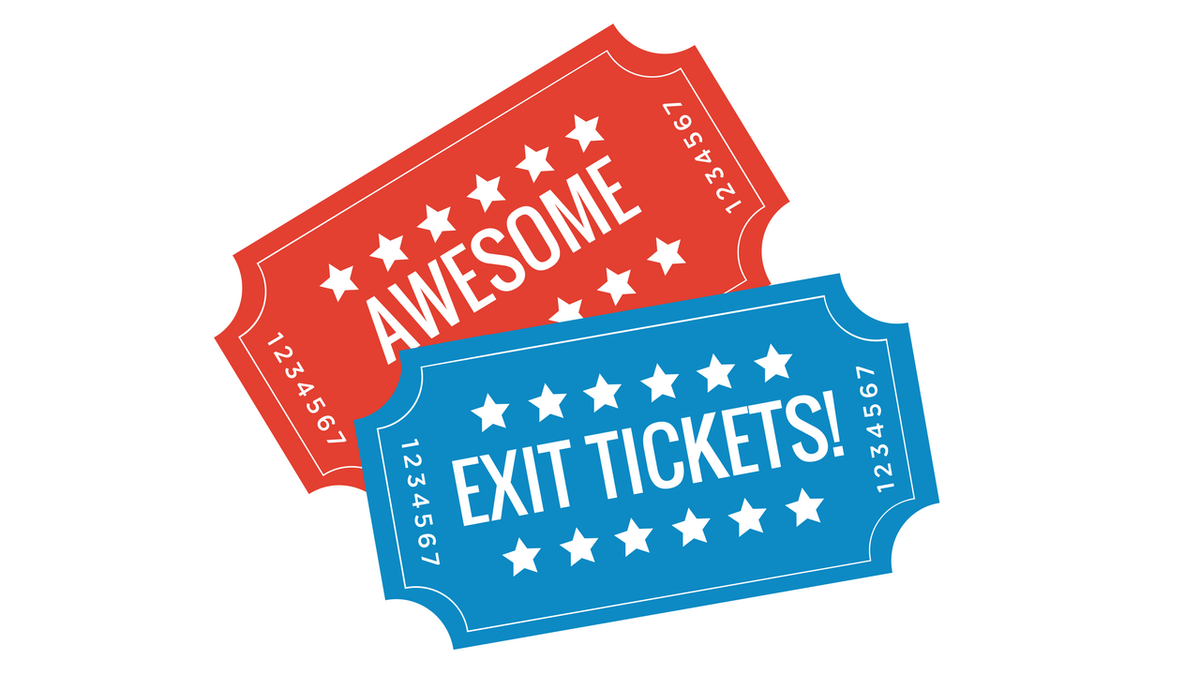 11
[Speaker Notes: Slide 13: Self-Assessment as part of re-visiting Success Criteria
https://forms.office.com/Pages/ResponsePage.aspx?id=ZN_eq0qrBUuqA_TbXZ4ii7O9TMQh9a1GsKkJOakIdThUMVREQkhERExDVDMyNUVXWEkwSjVWSk9ZMy4u]
Type your self assessment in the chat
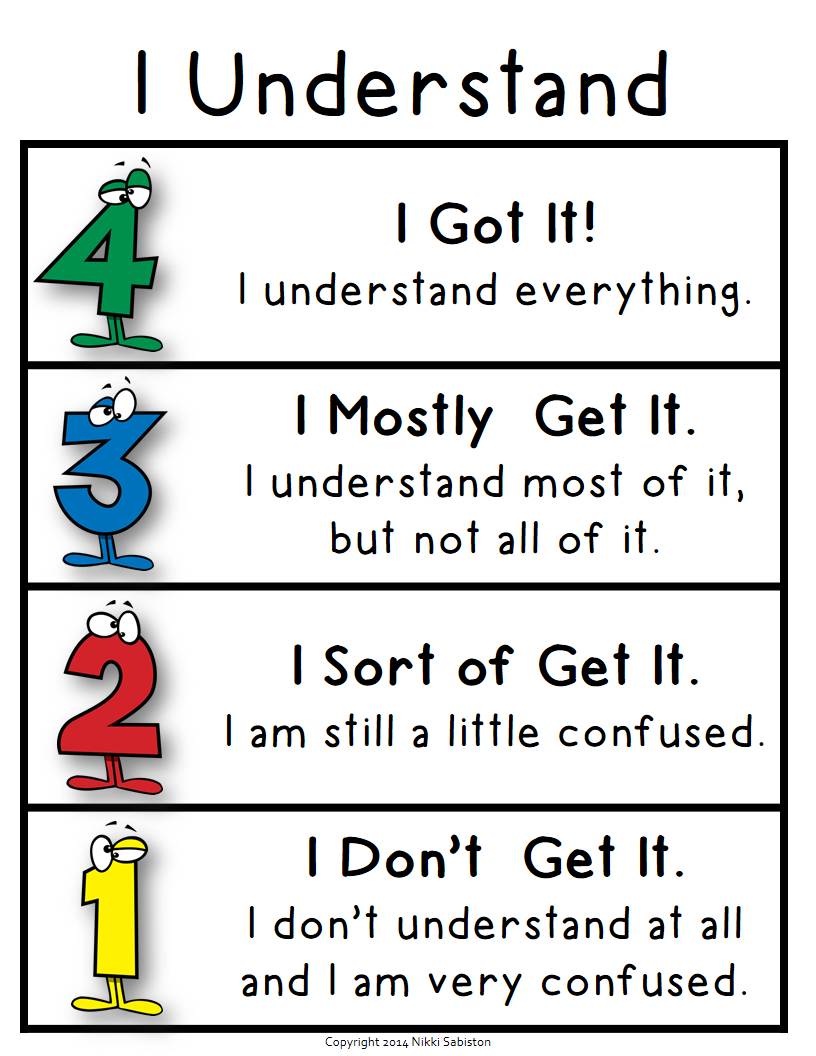 I will take the attendance
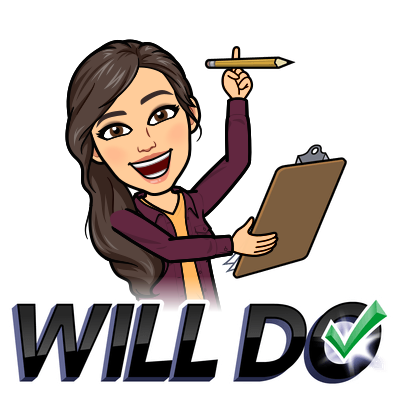 12
[Speaker Notes: Slide 13: Self-Assessment as part of re-visiting Success Criteria
https://forms.office.com/Pages/ResponsePage.aspx?id=ZN_eq0qrBUuqA_TbXZ4ii7O9TMQh9a1GsKkJOakIdThUMVREQkhERExDVDMyNUVXWEkwSjVWSk9ZMy4u]
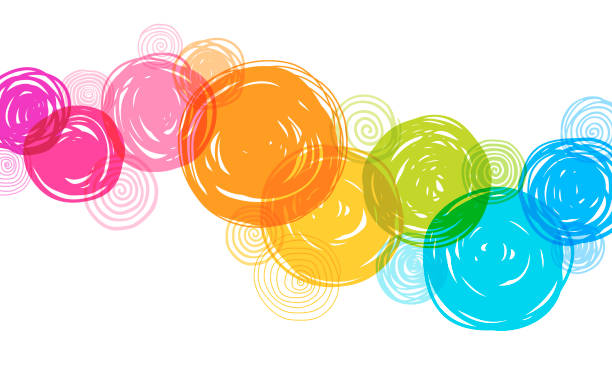 Don’t forget
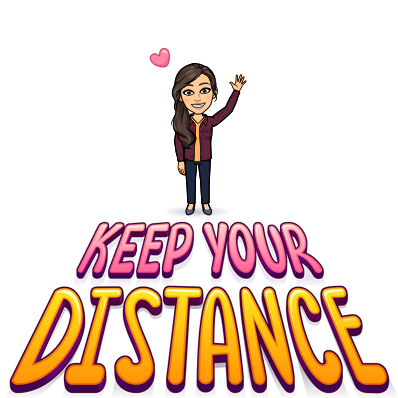 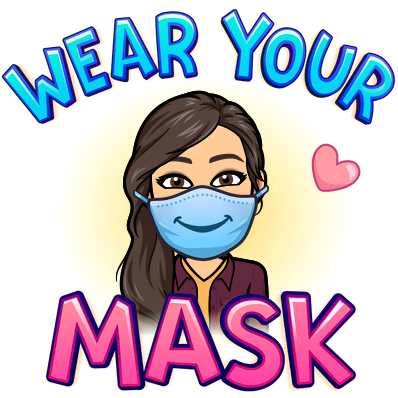 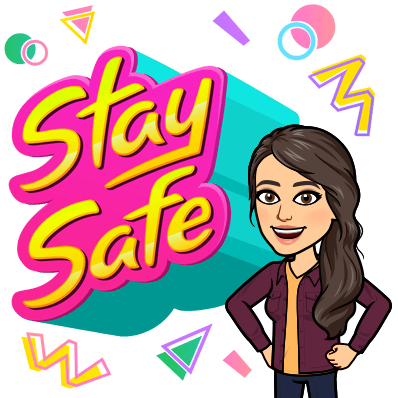 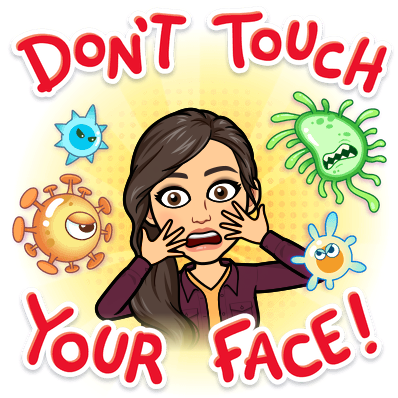 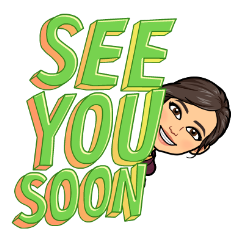 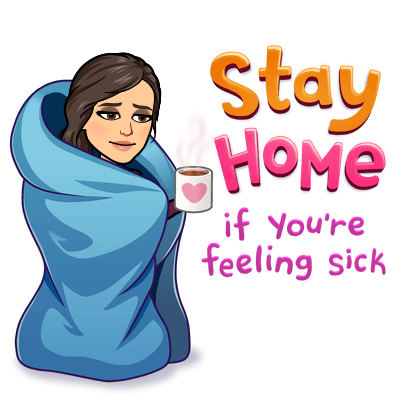 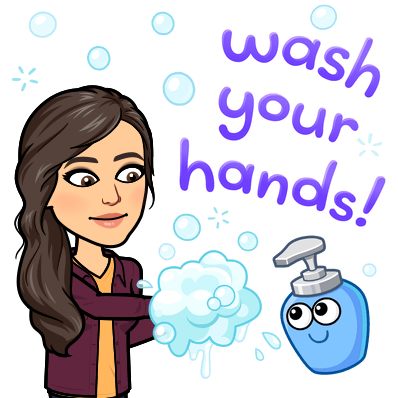 13
[Speaker Notes: Slide 14: Good-bye slide with various reminders (Stay safe, stay healthy, next lesson, PPT on LMS etc.)]
4-5 Wheel
4-6 Wheel
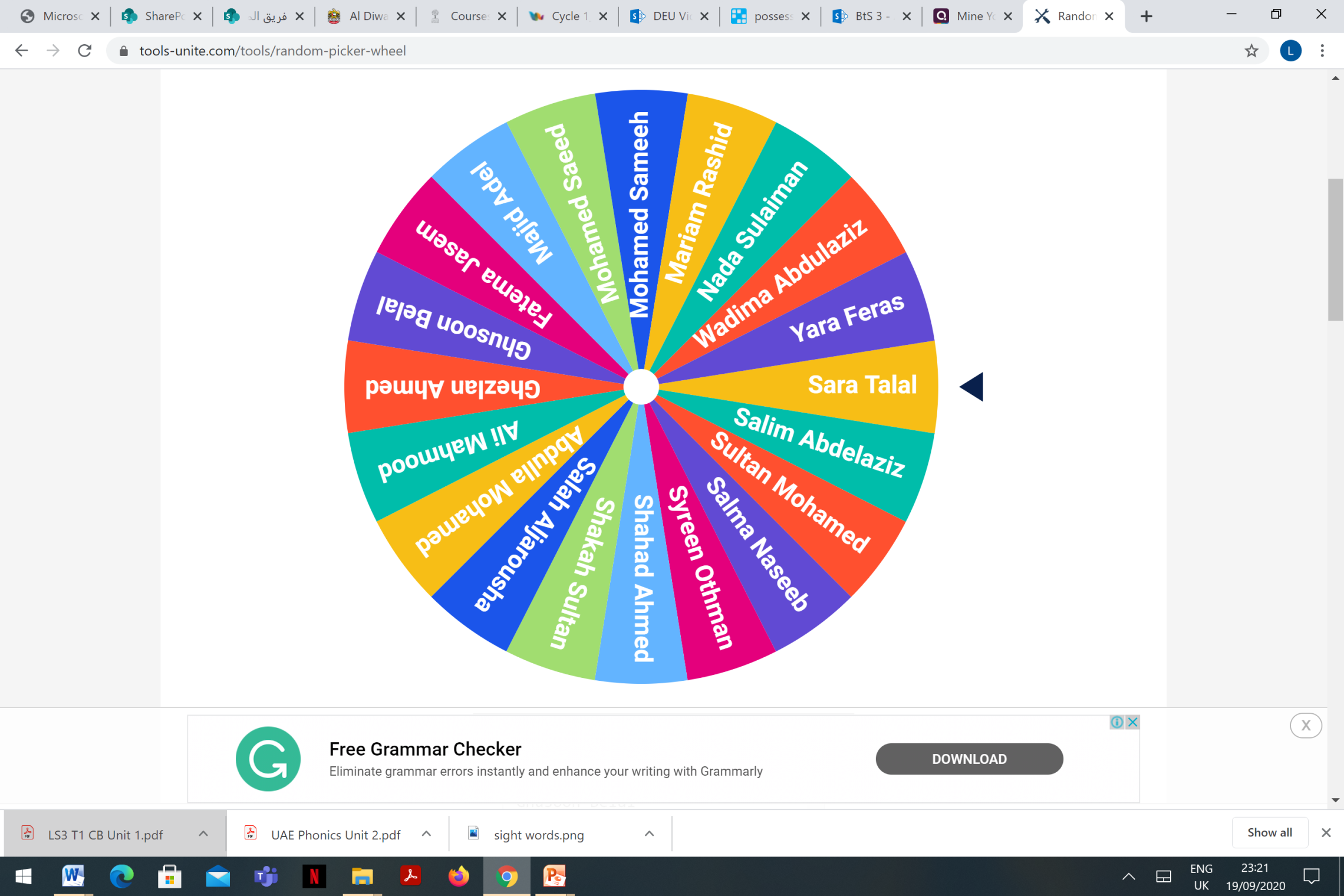 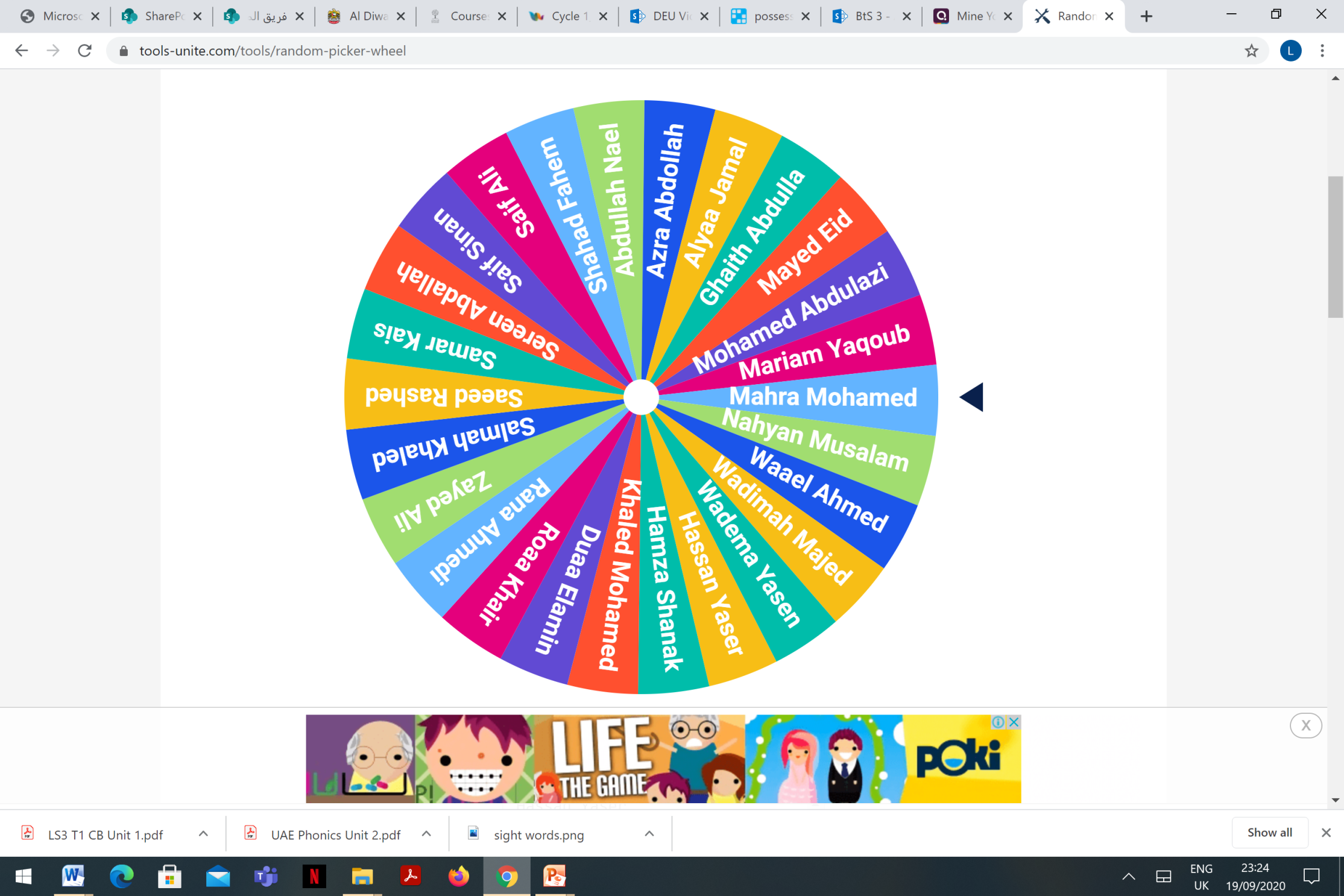 14